Stab Wounds
Look at the following images.

  Make observations about the shape of the wound.

  Make an assumption about the instrument used.
[Speaker Notes: 6 images]
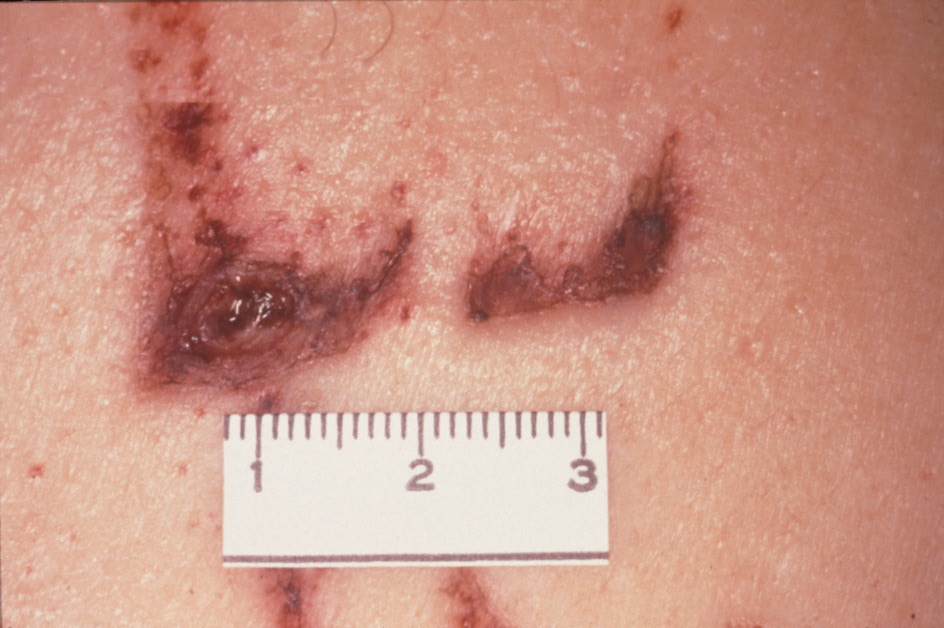 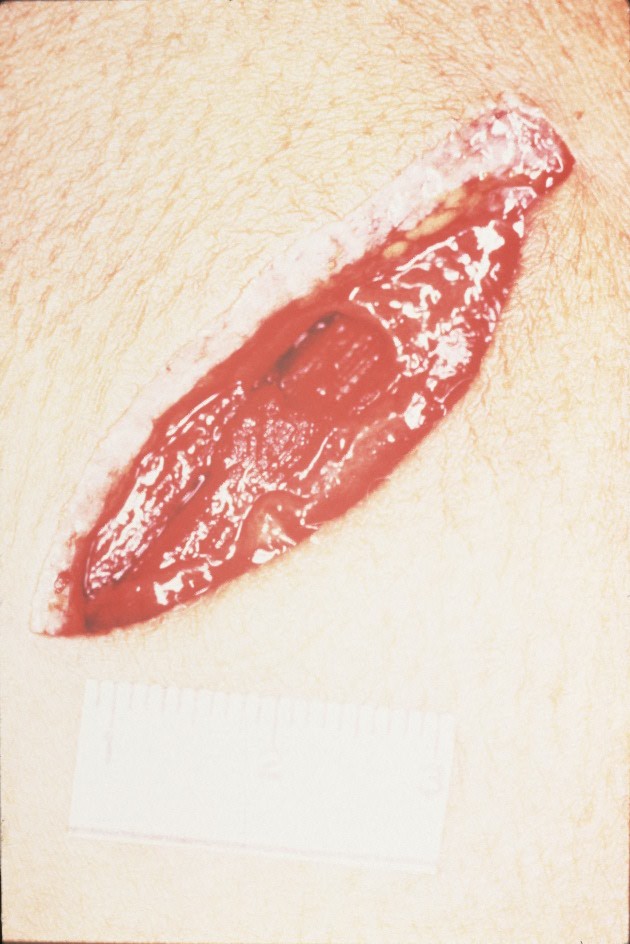 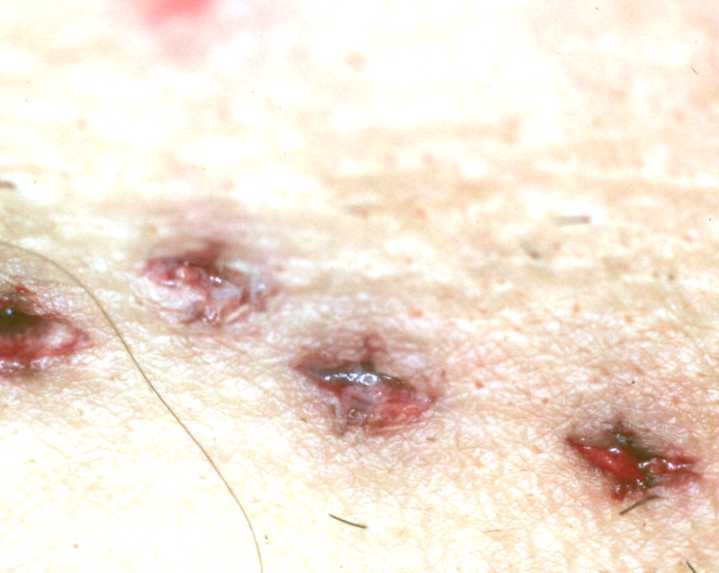 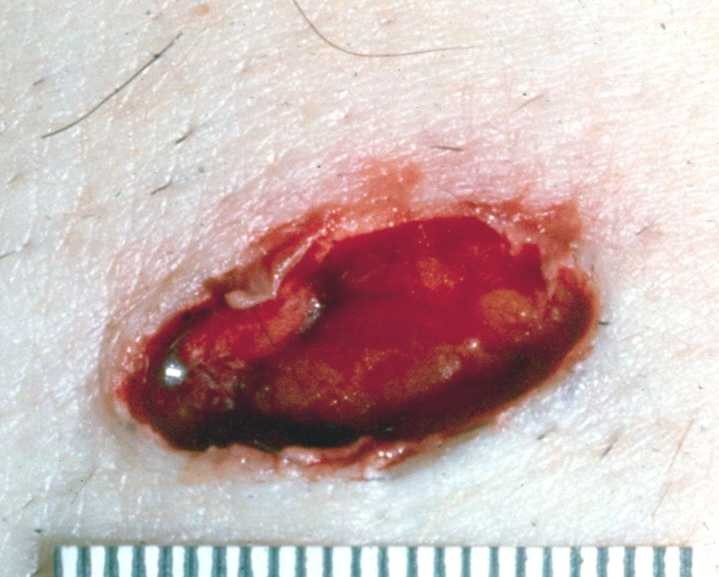 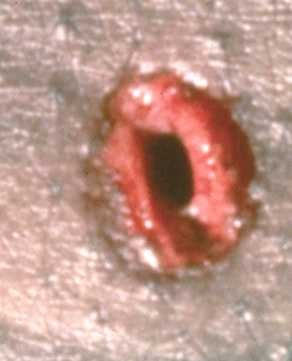 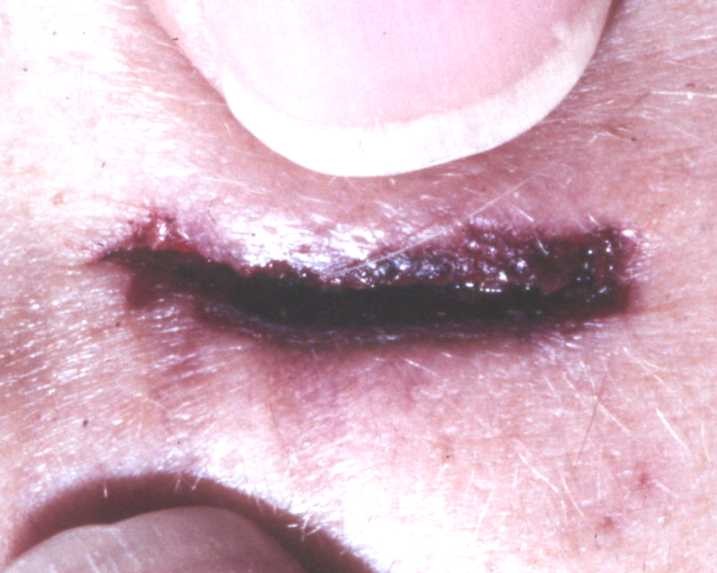